Racial Etiquette
A report by Xavier Stewart, Cycle 42
About
Title:Racial Etiquette
Author:Robert Jensen
Publisher:Yes!
Copyright Date:2015
Summary
Robert met an African American Lady at an event where he later took for a lunch meeting where they discuss about politics, racial inflictions, and how whites can be allies.
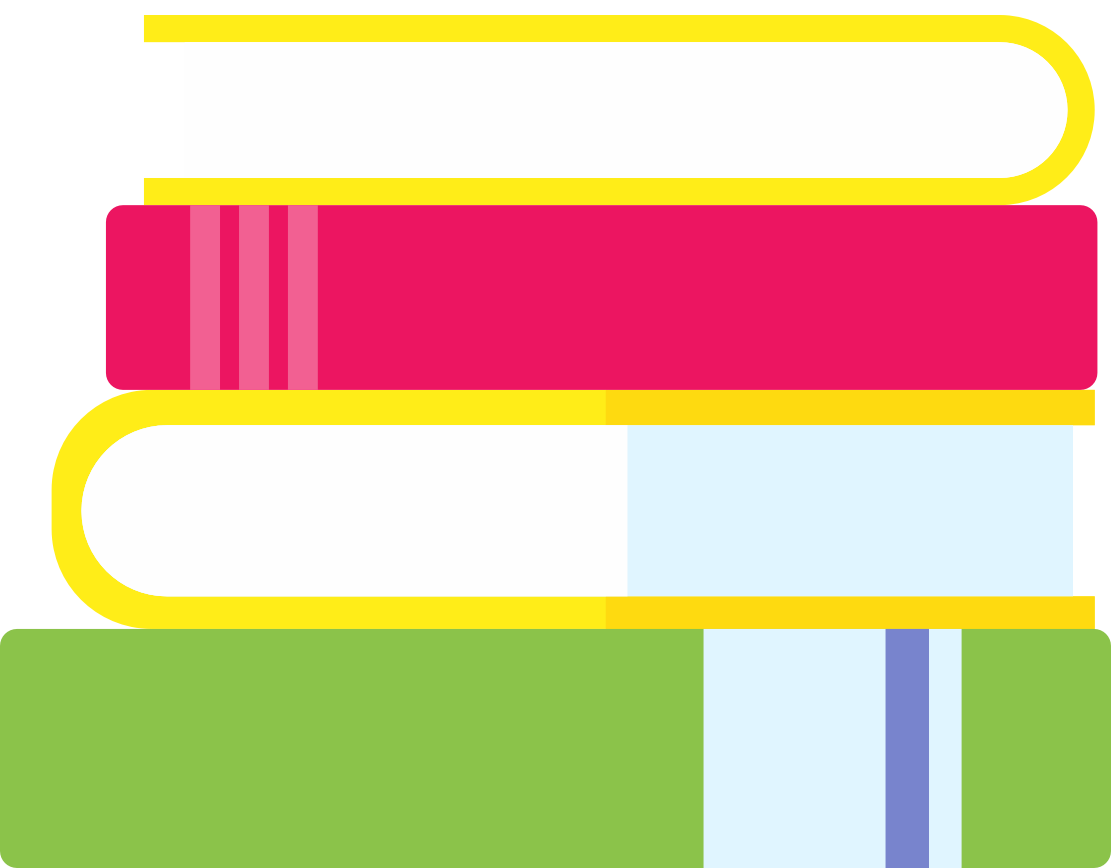 Setting
Where did it happen?
How about when??
This took place in Austin, Texas.
In the summer of 2015
Conflict
Breaking the barrier of racial tension between Robert(white male) and an unnamed African American lady with a friendly discussion.
Solution
My solution would be to continue to enforce the phases that Robert created among white people and never say “I’m not racist but” and “I am racist and”  when you’re trying to be an allies with blacks. Remember it as a checklist.
What’s the book’s main message?
How to distinguish progressive white people working to achieve racial justice and members of the klan the self awareness